24,0
17,7
0,3
12,5
1,9
ТРАНСПОРТНАЯ ИНФРАСТРУКТУРА
СОЗДАНИЕ ПОЛИГОНОВ ТКО
ОБЪЕКТЫ СПОРТА
ЖКХ И ГОРОДСКАЯСРЕДА
ОБЪЕКТЫ ОБРАЗОВАНИЯ
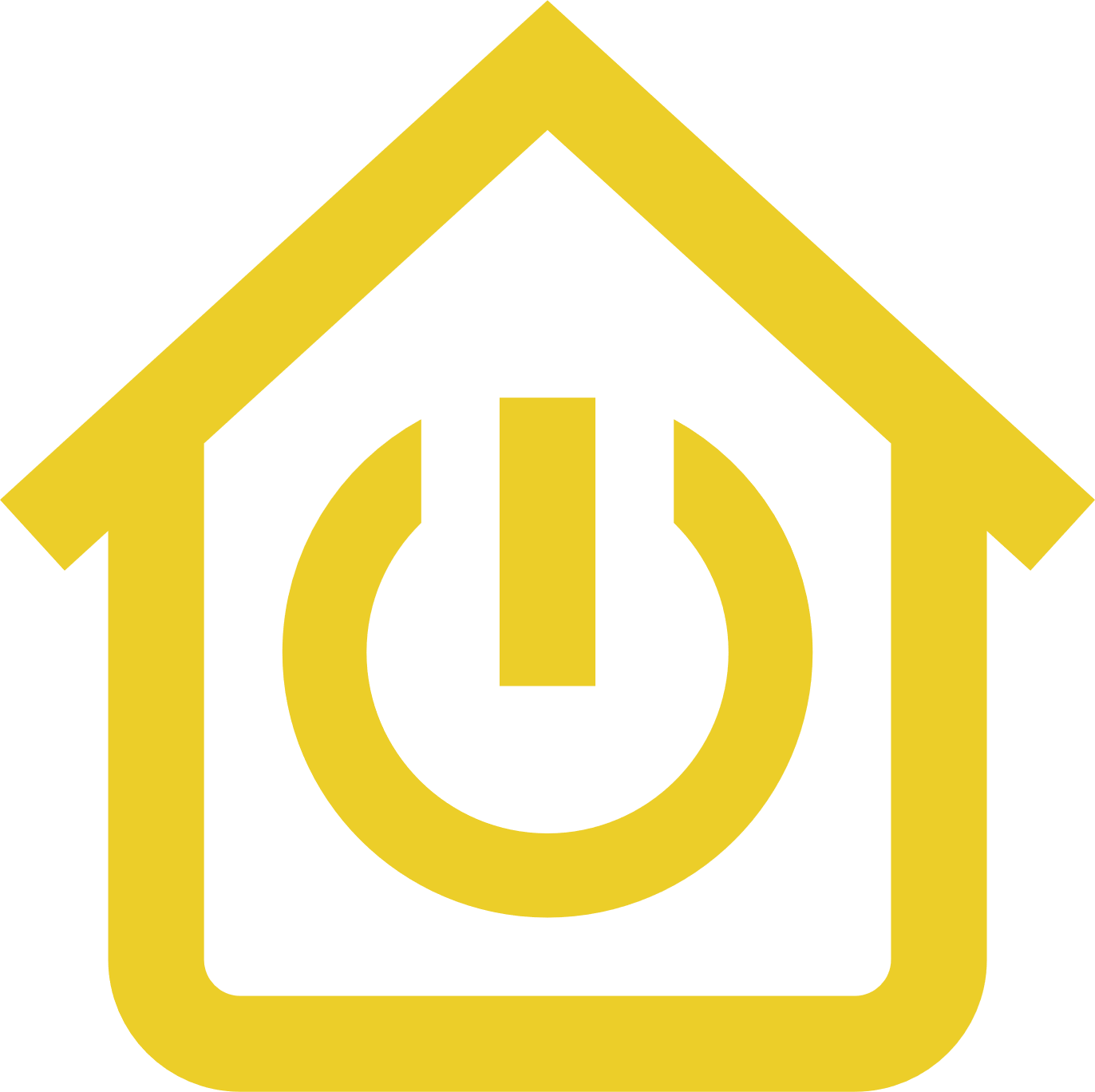 млрд руб.
млрд руб.
млрд руб.
млрд руб.
млрд руб.
Концессионные соглашения на 01.01.2025
7 соглашений
12 соглашений
1 соглашение
7 соглашений
21 соглашение
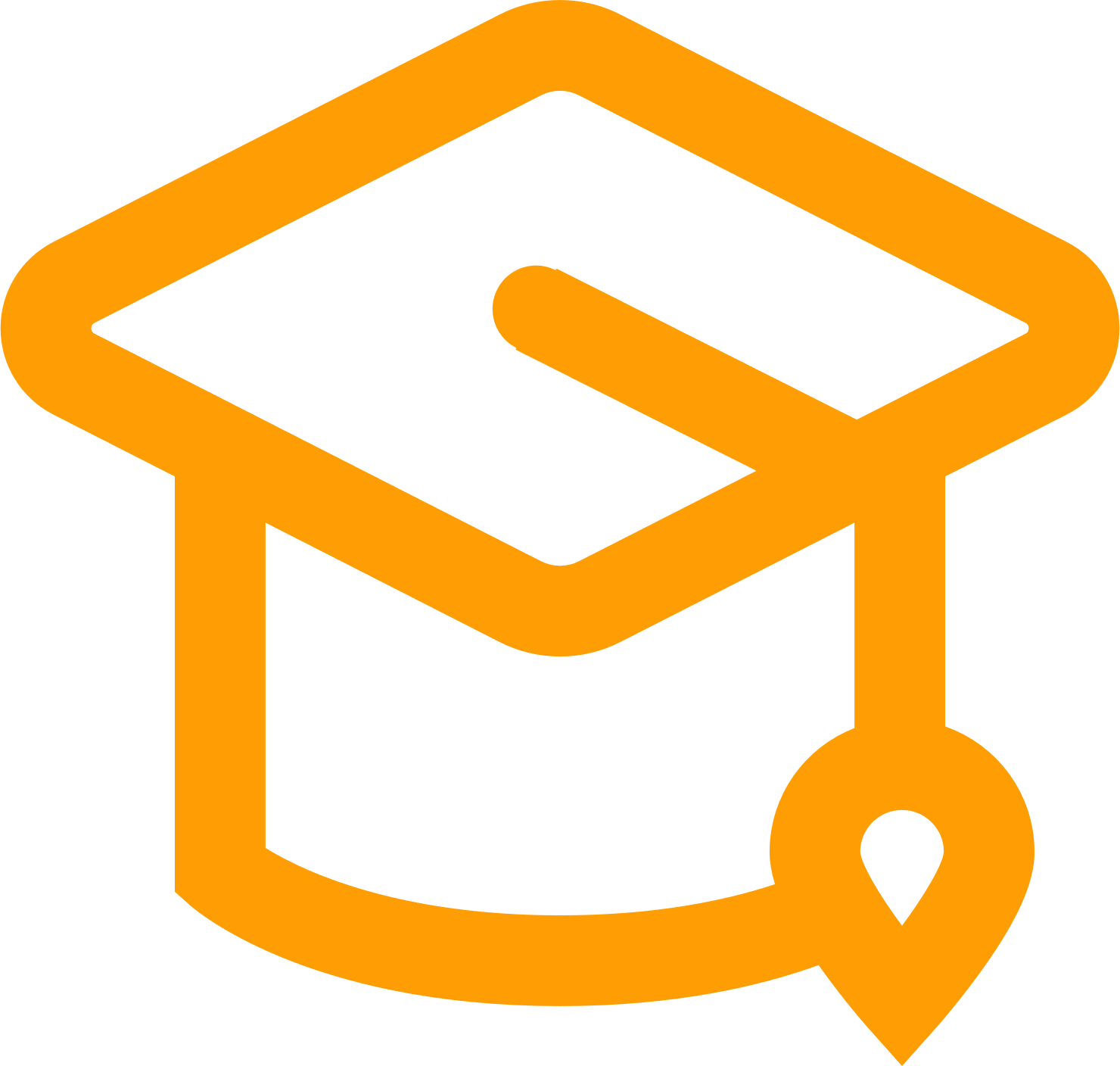 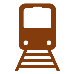 Нягань
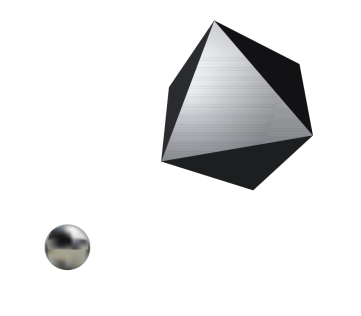 Сургут
Белоярский район
Ханты-Мансийск
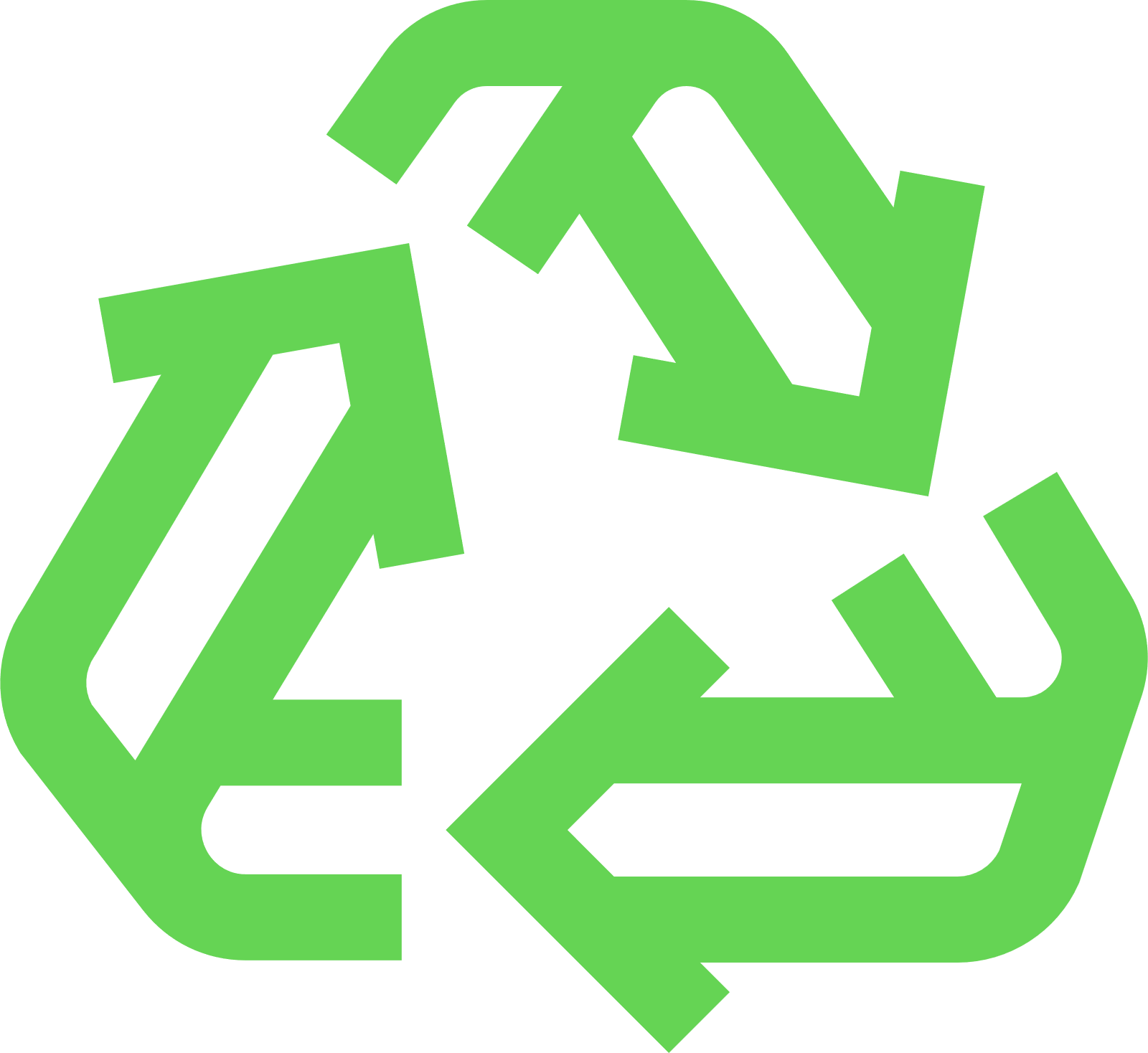 Нижневартовск
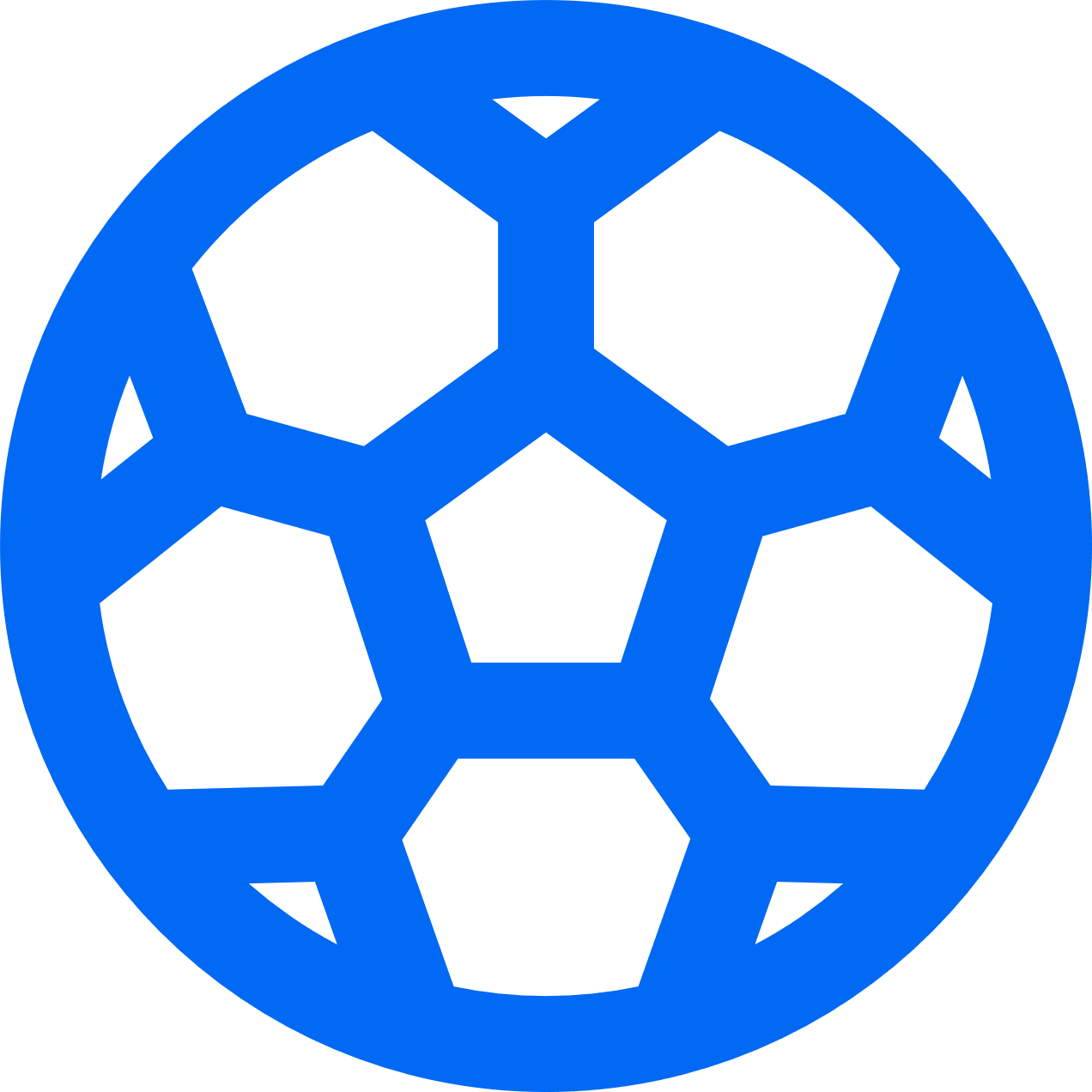 Октябрьский район
Нефтеюганск
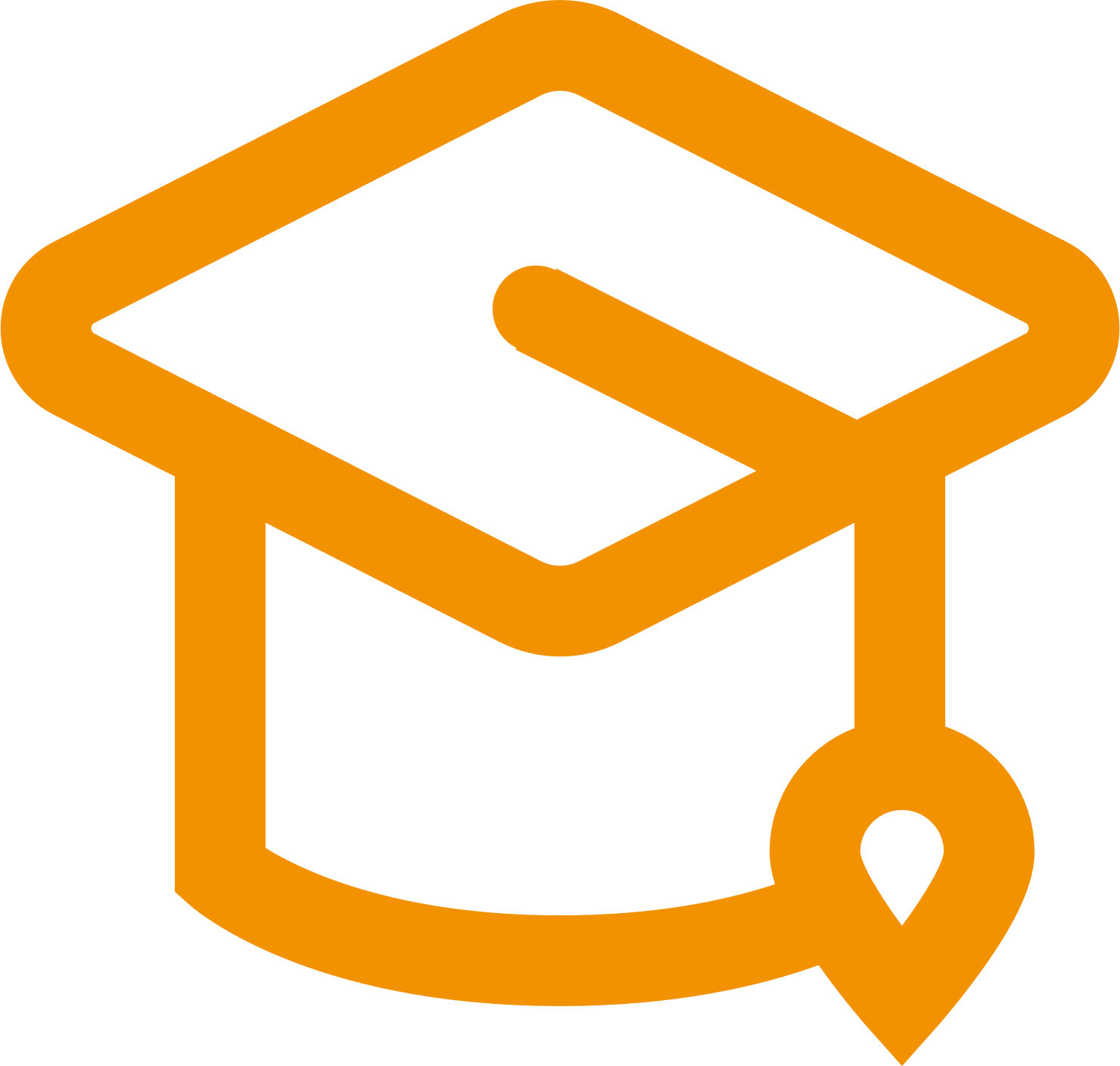 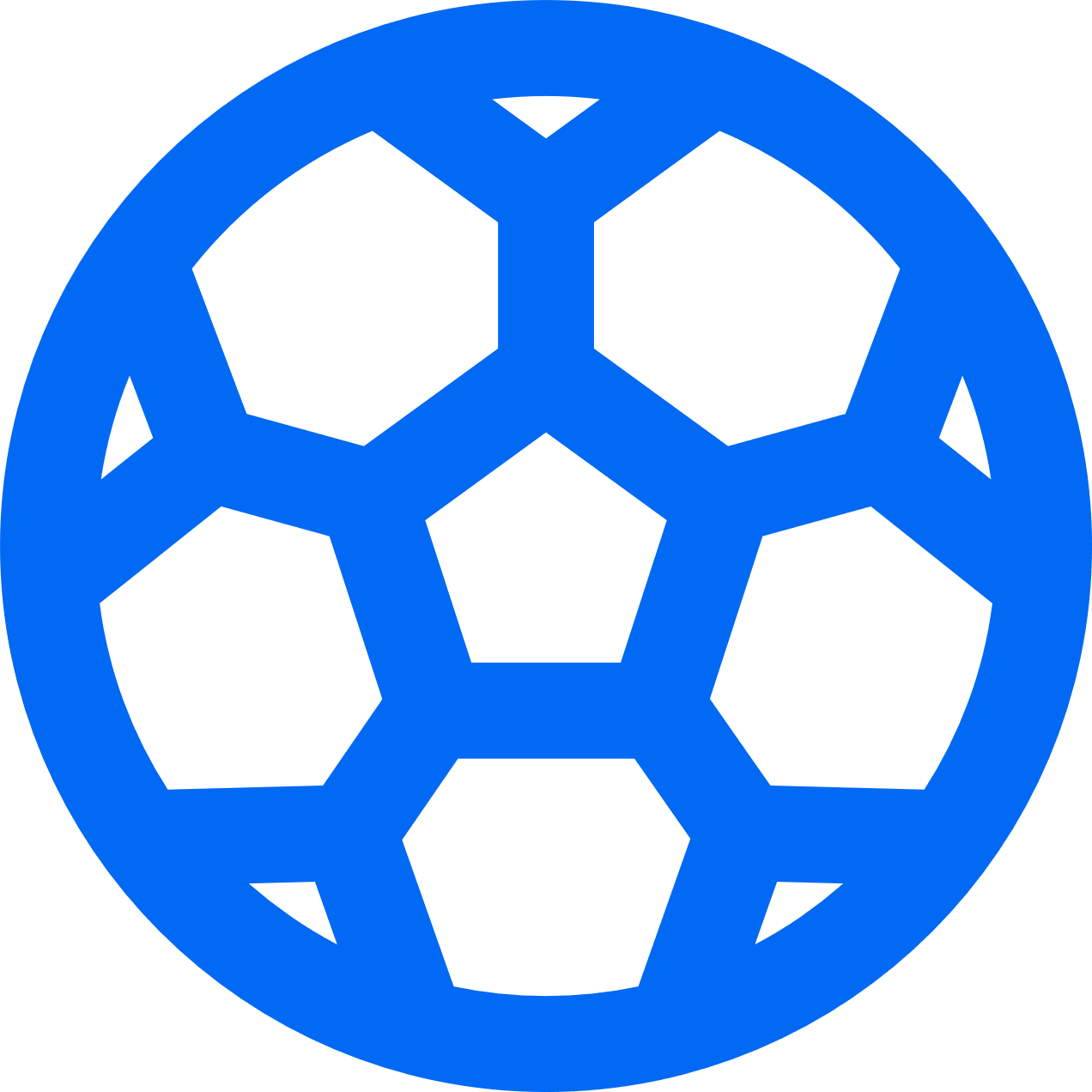 Сургутский район
Когалым
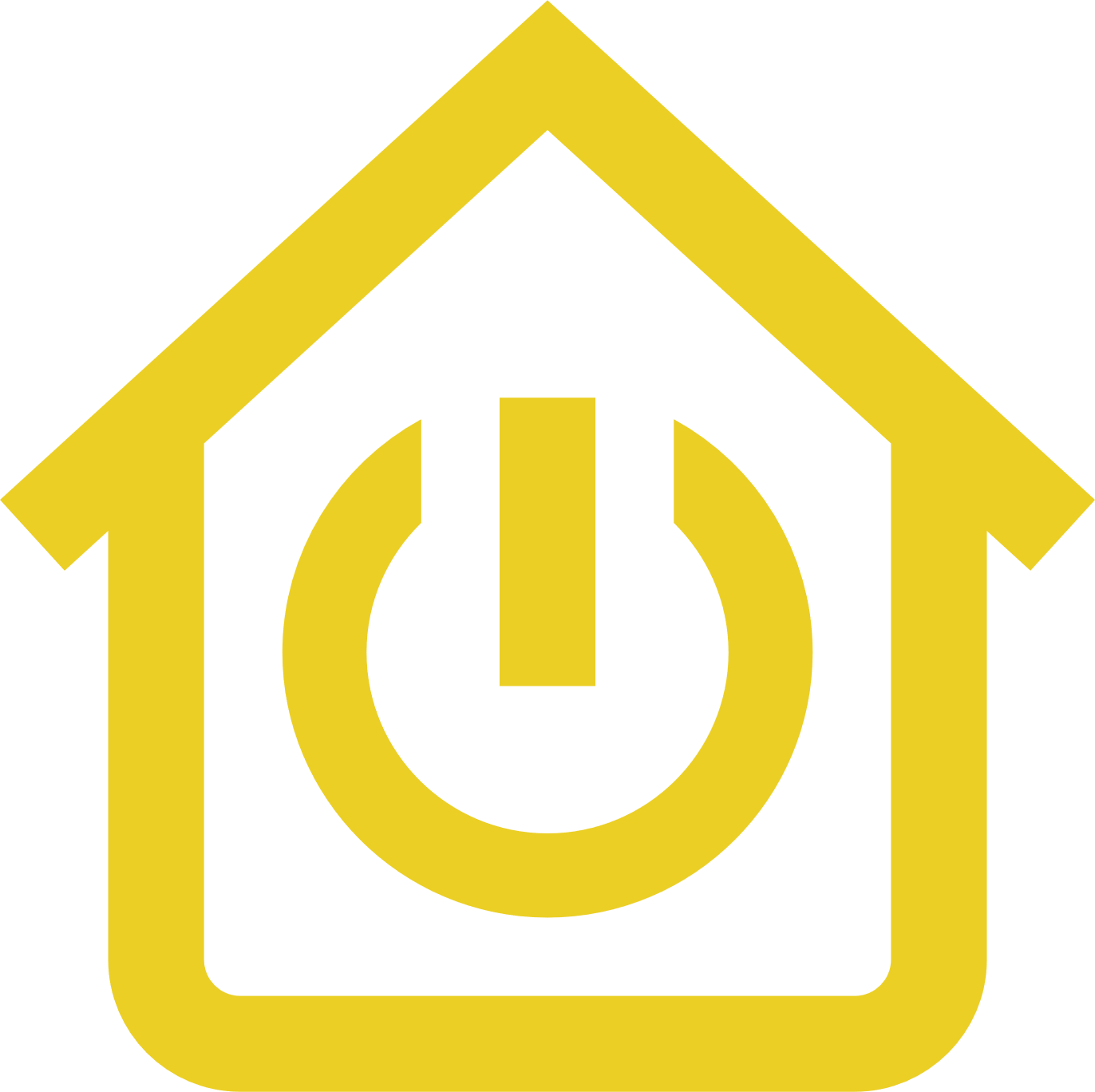 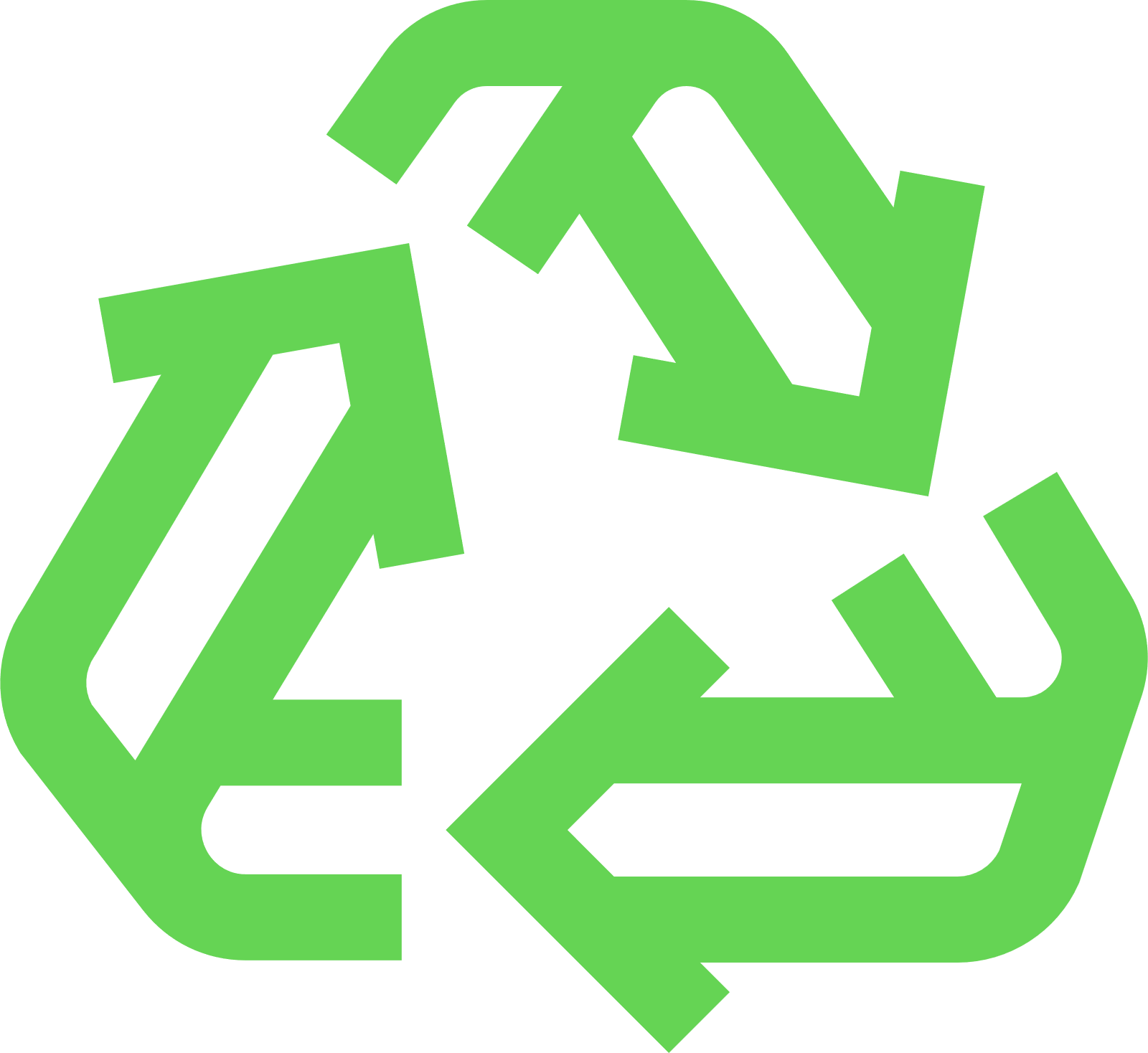 Пыть-Ях
Покачи
Радужный
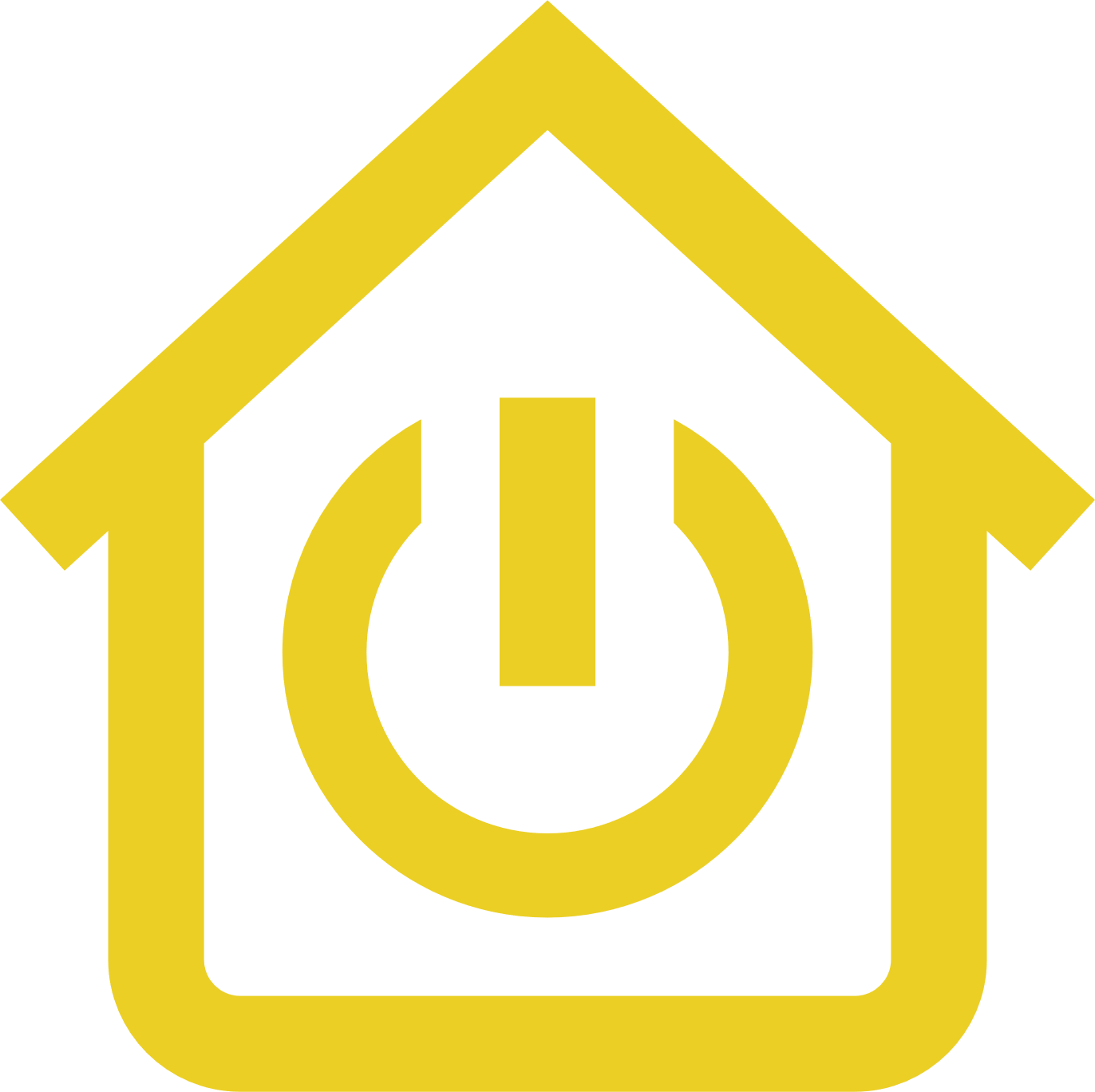 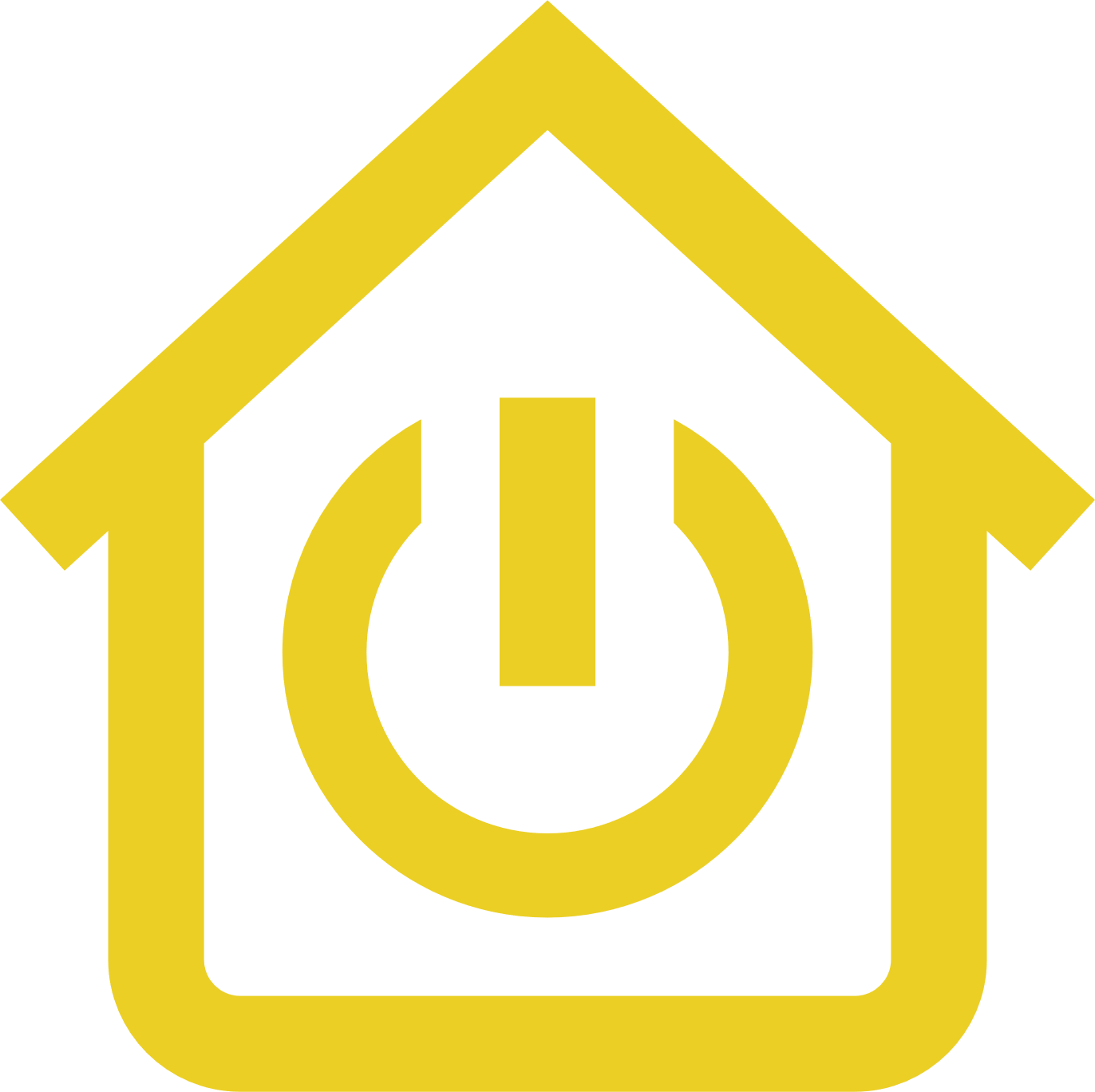 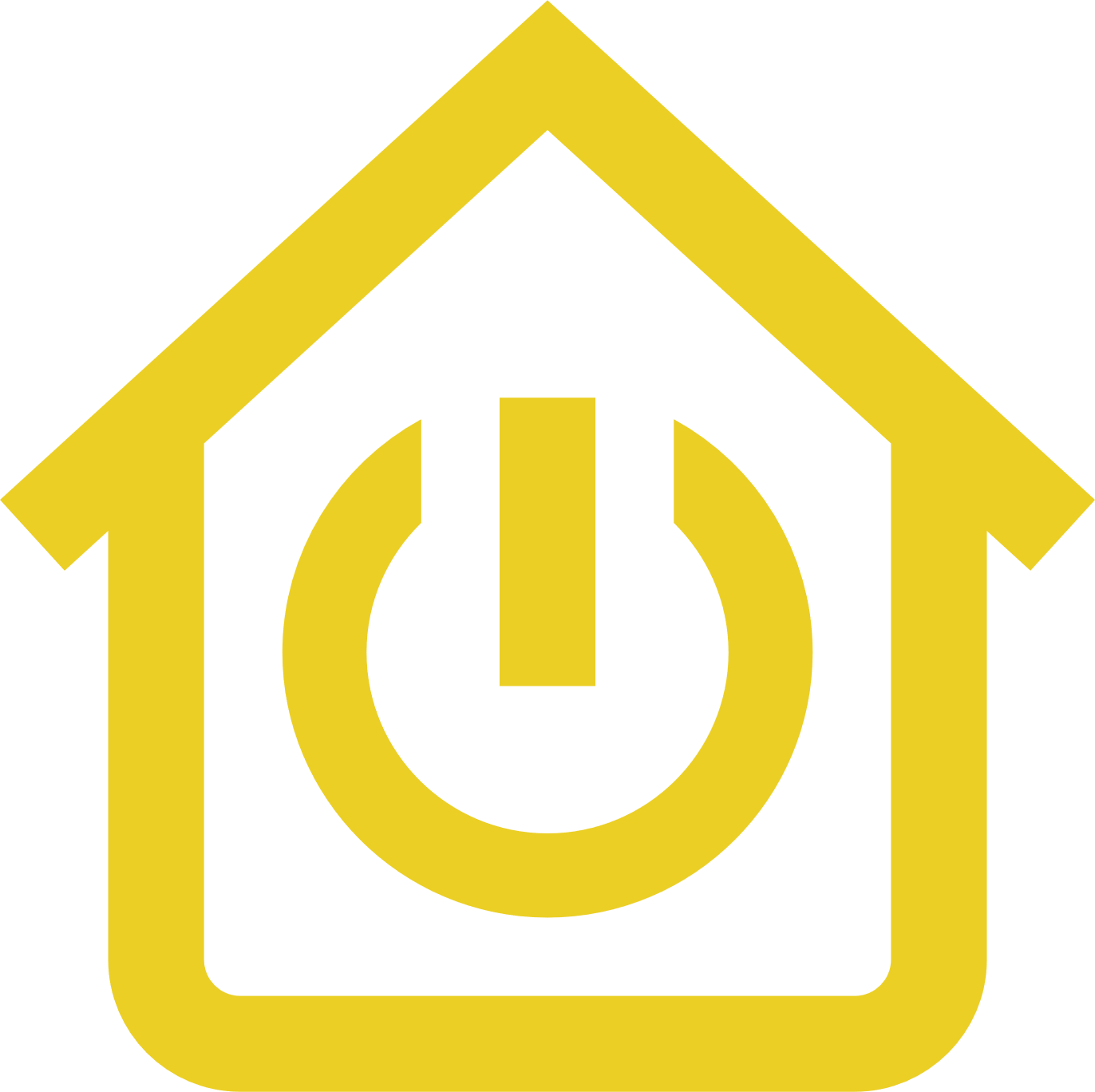 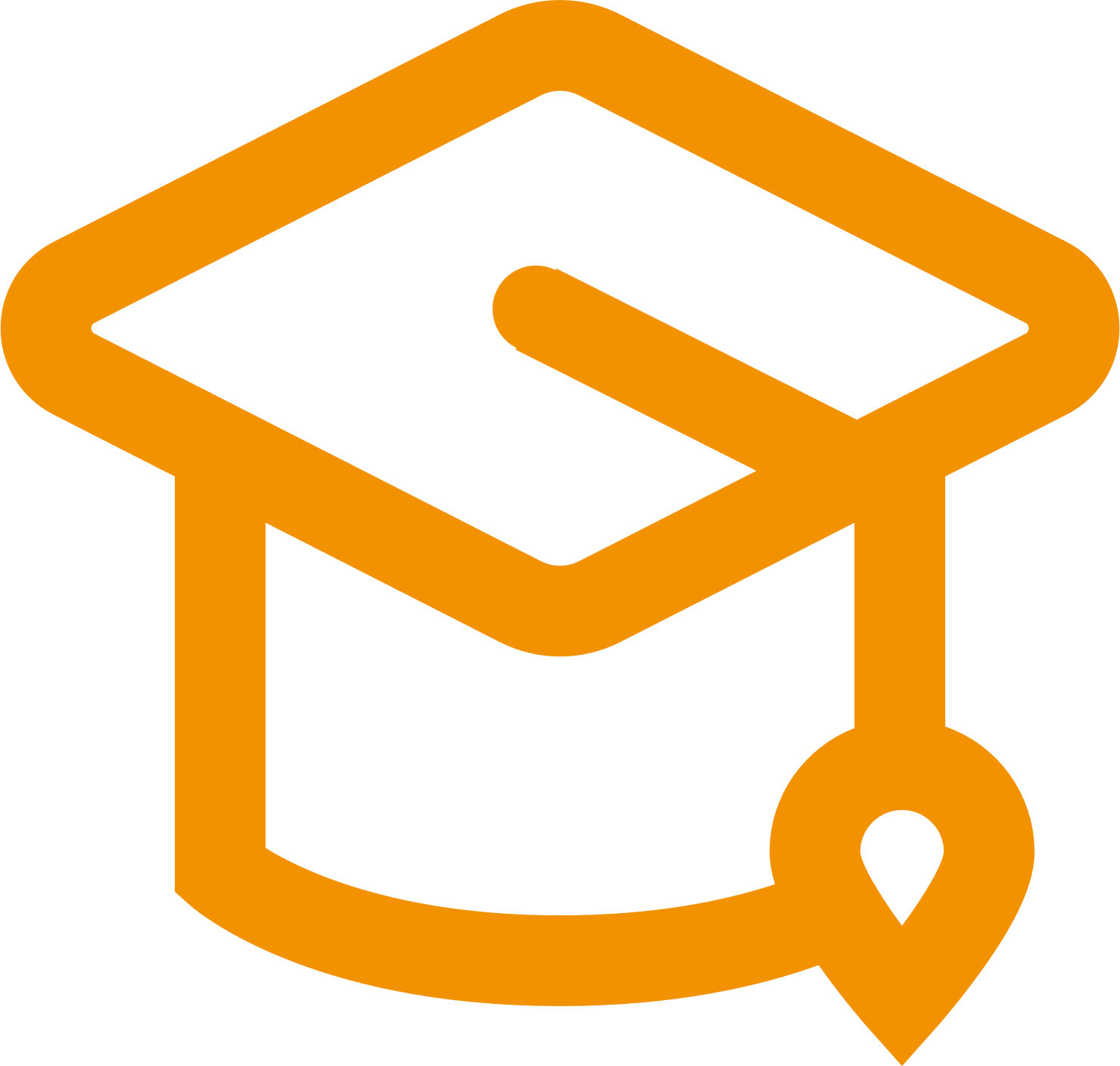 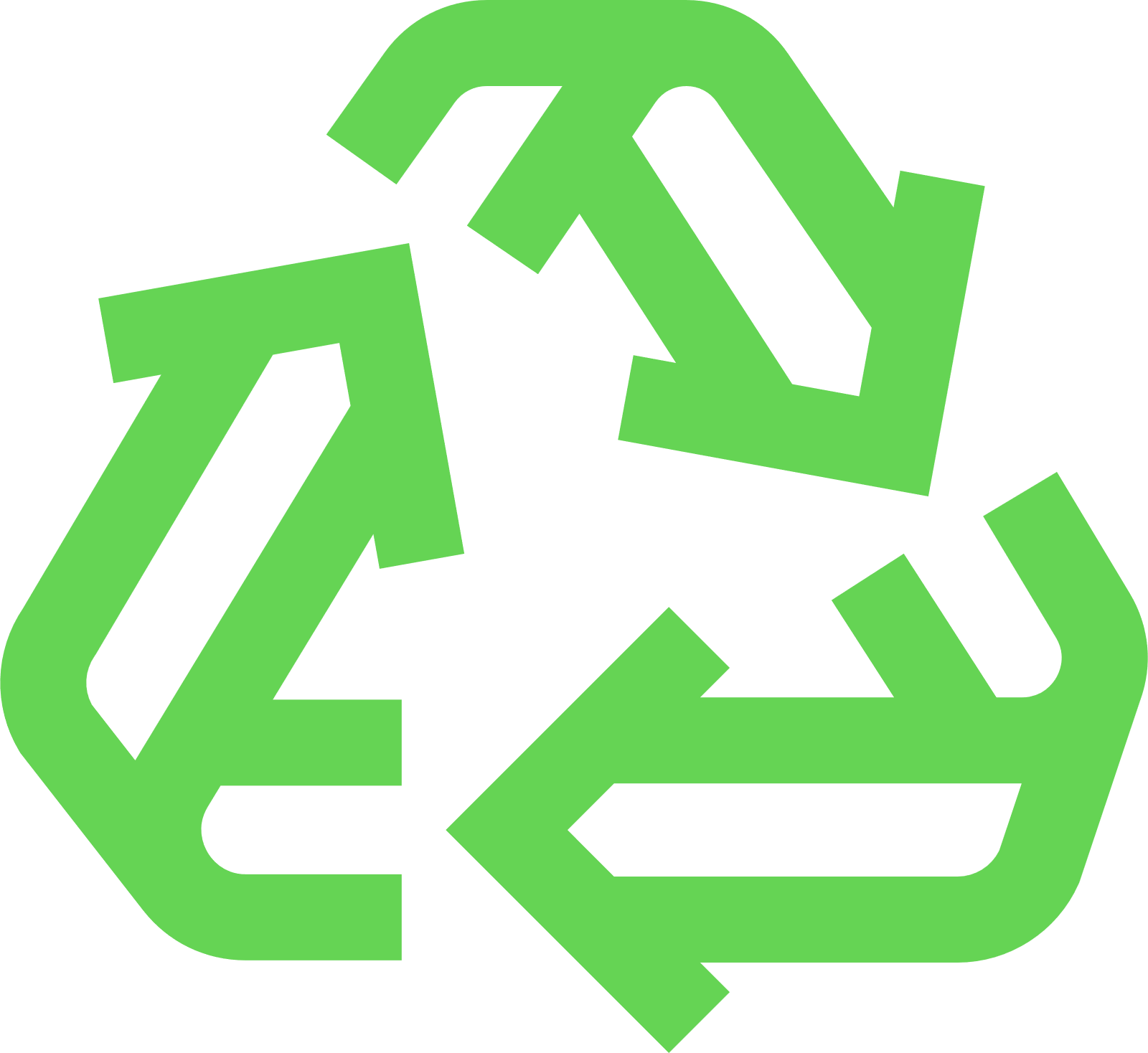 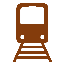 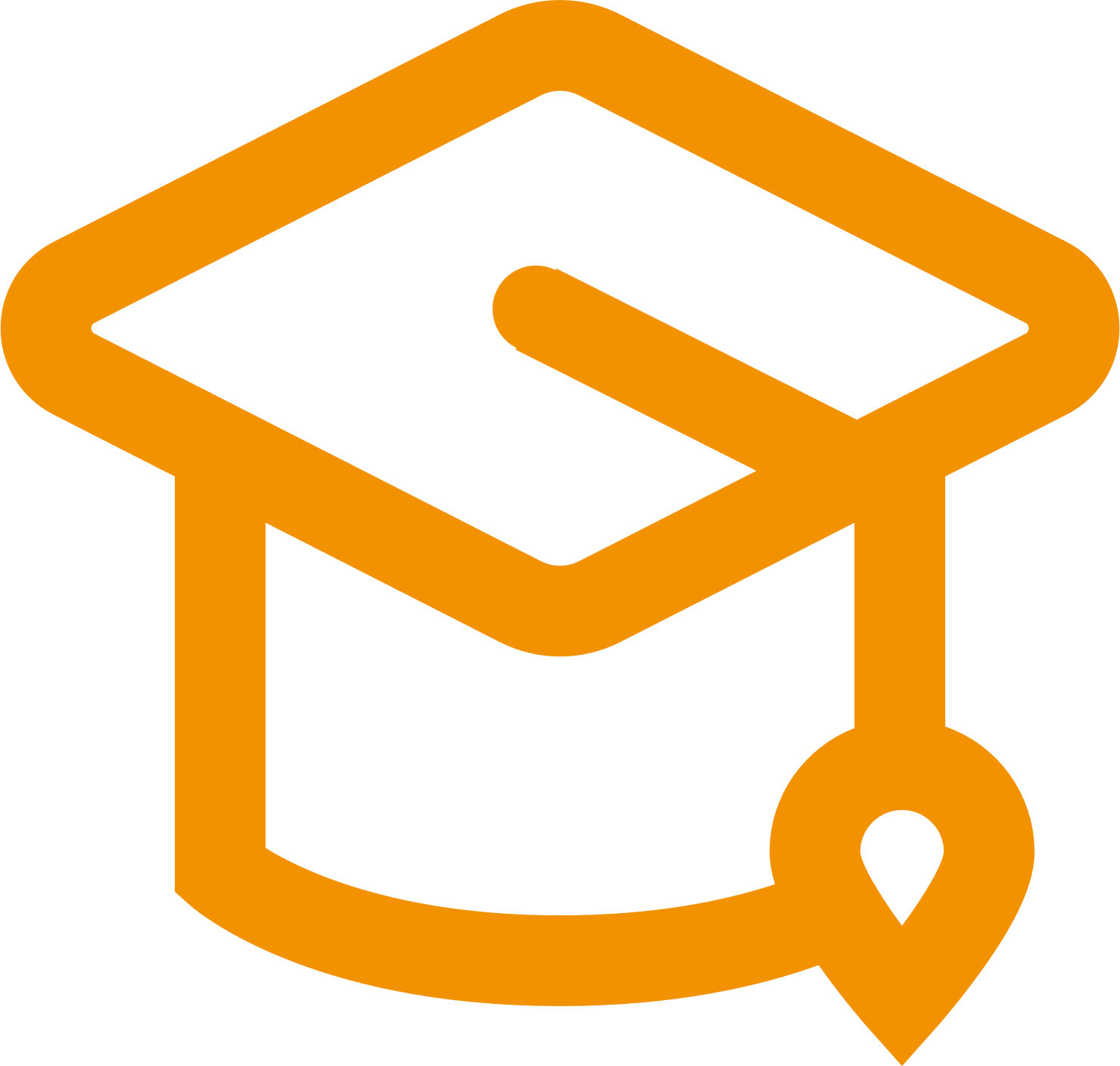 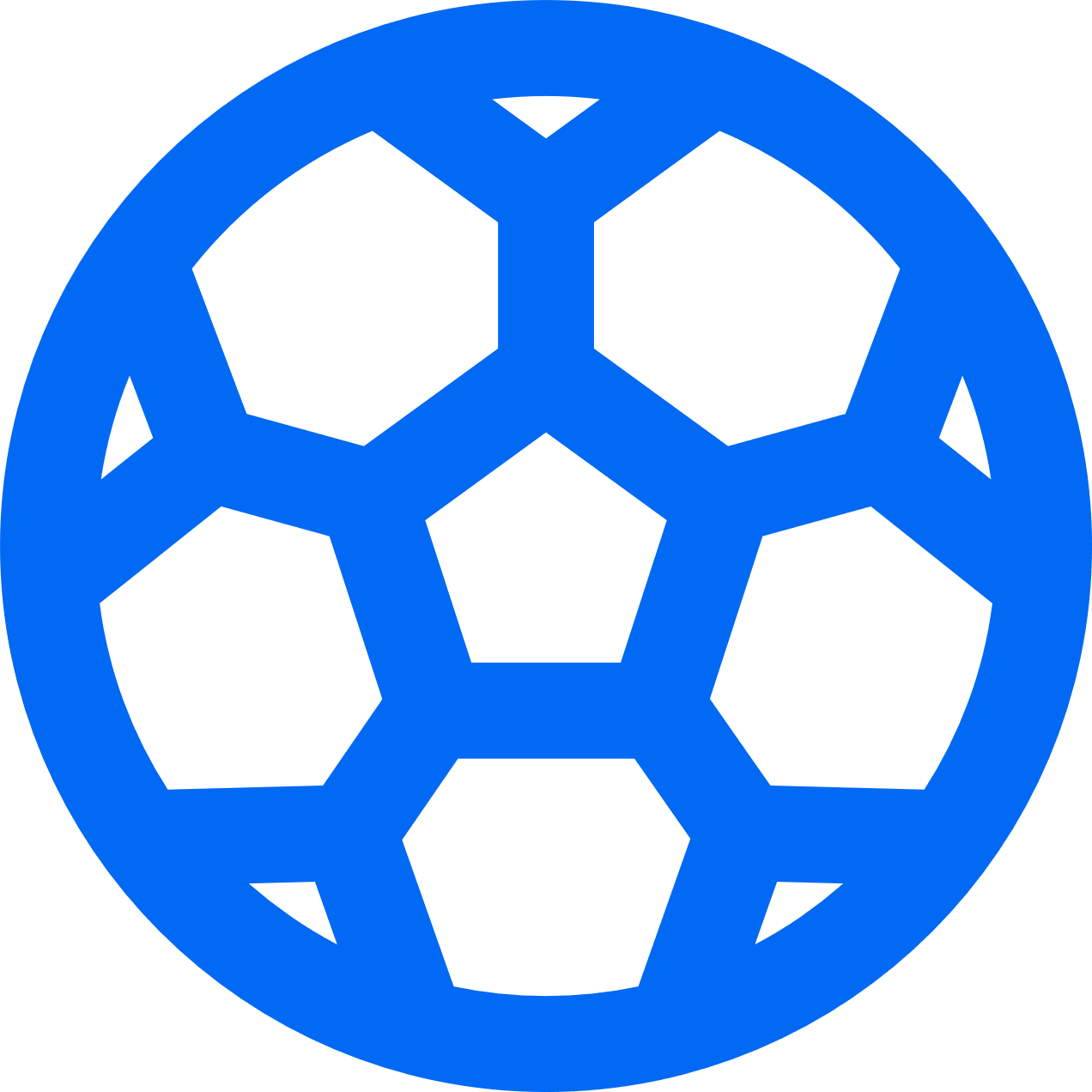 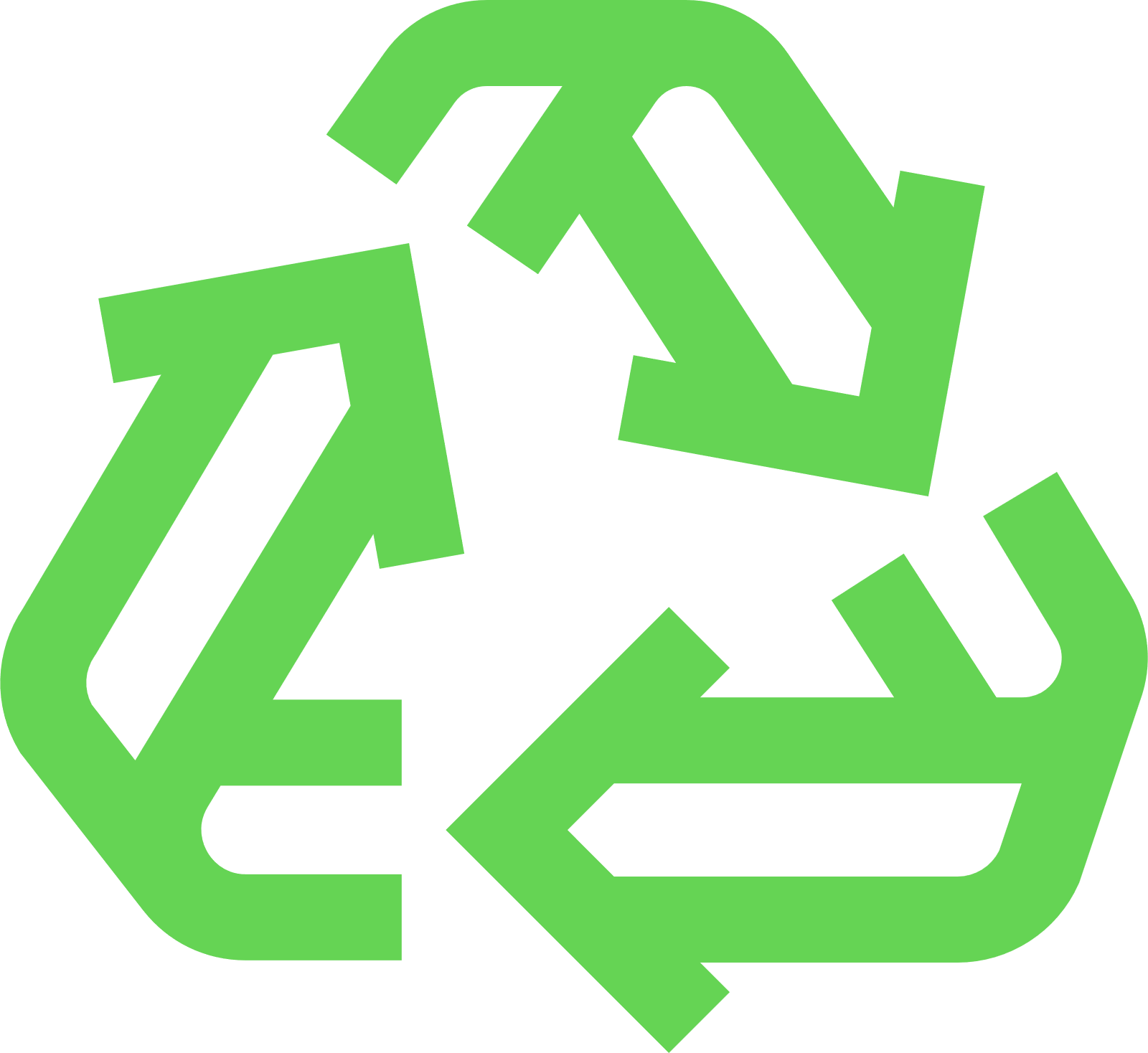 Лангепас
Нижневартовский район
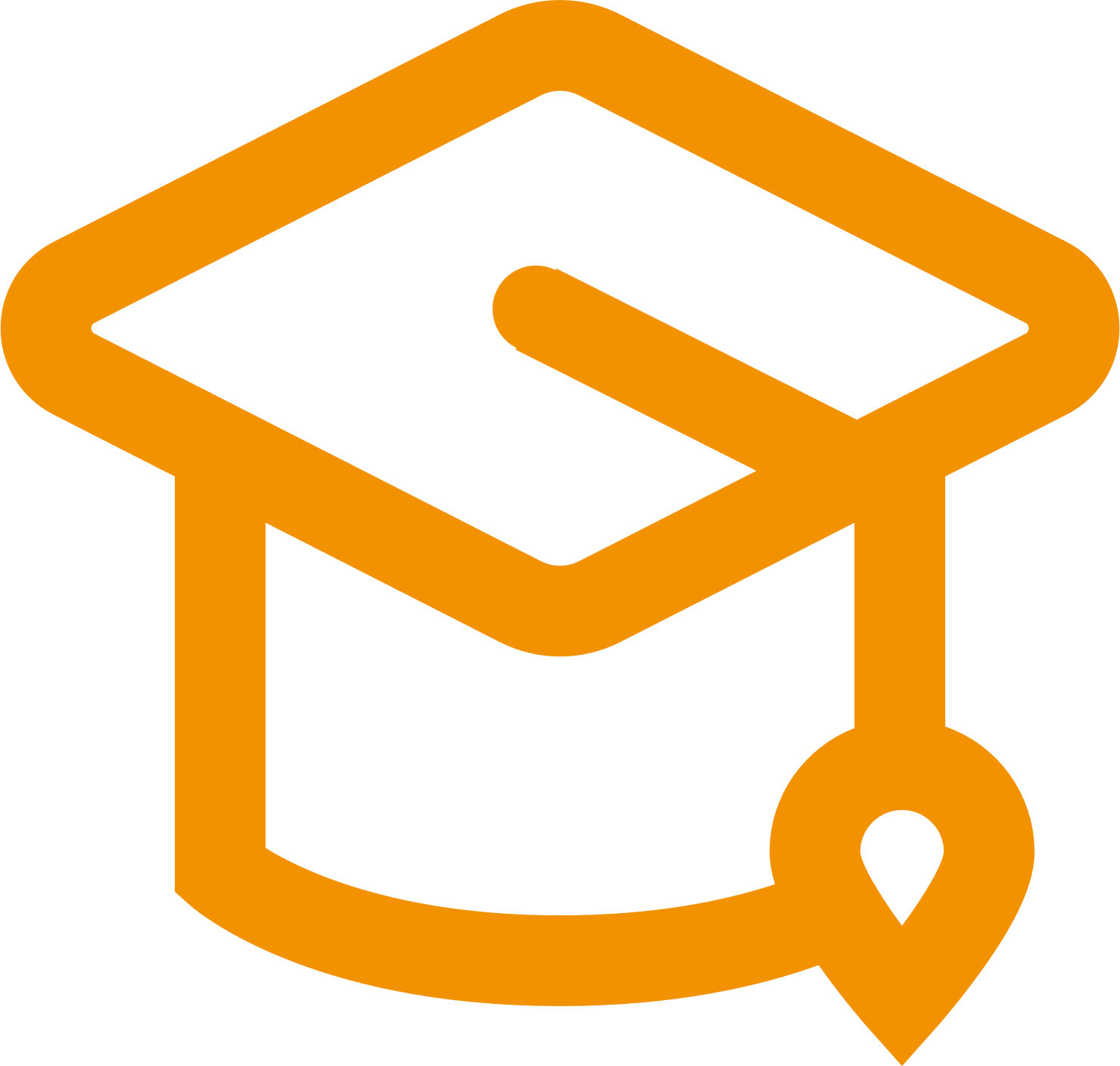 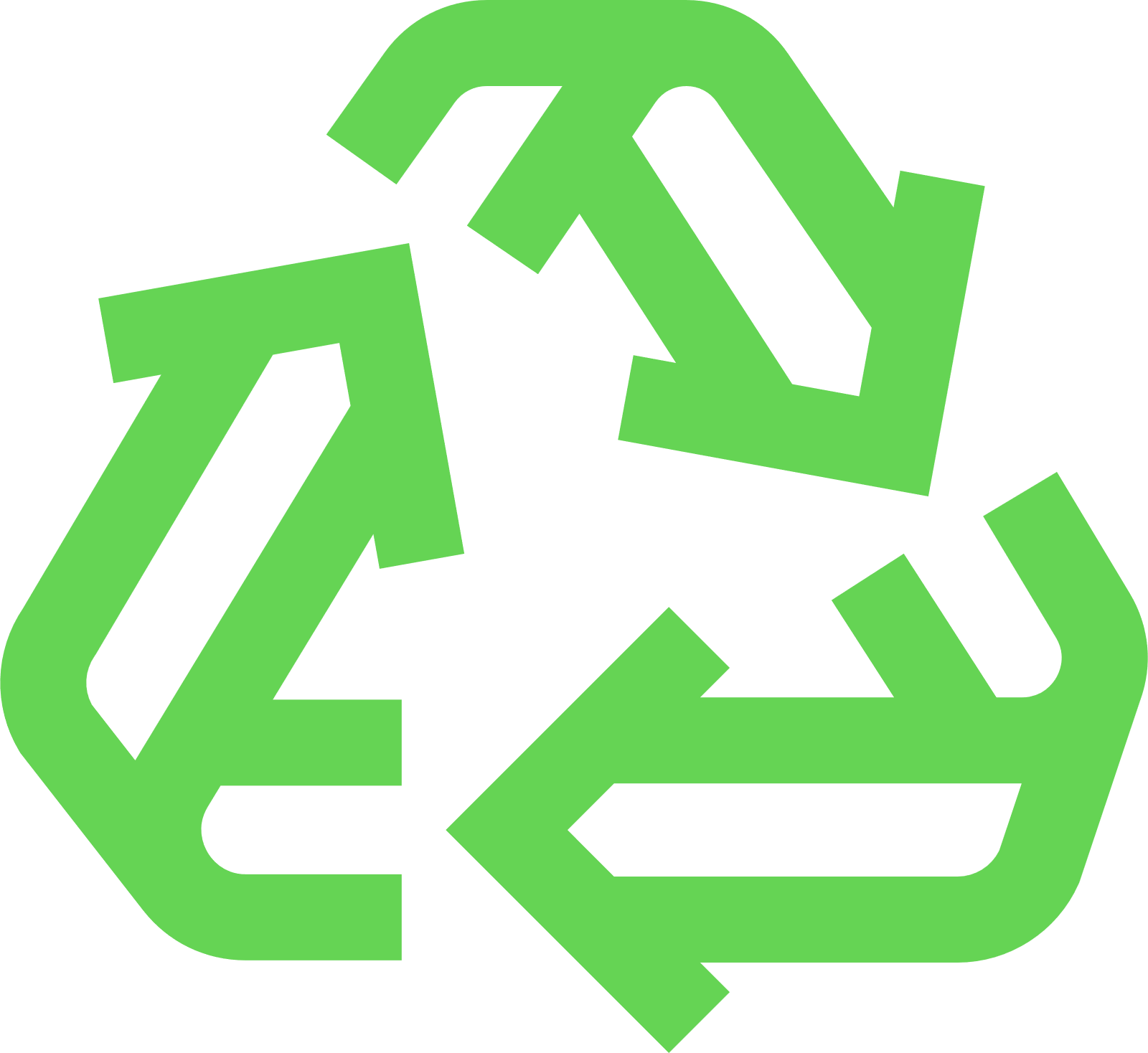 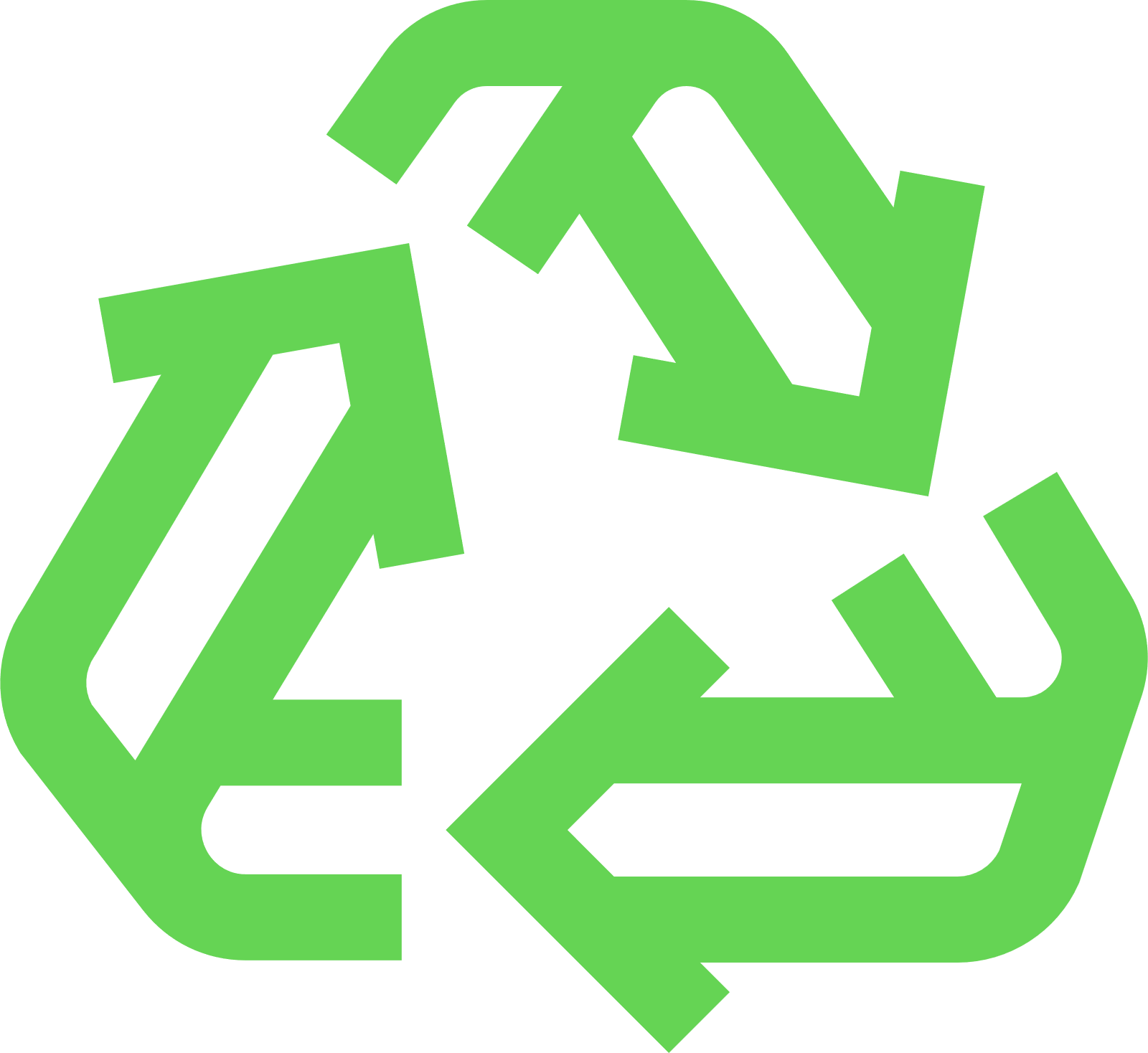 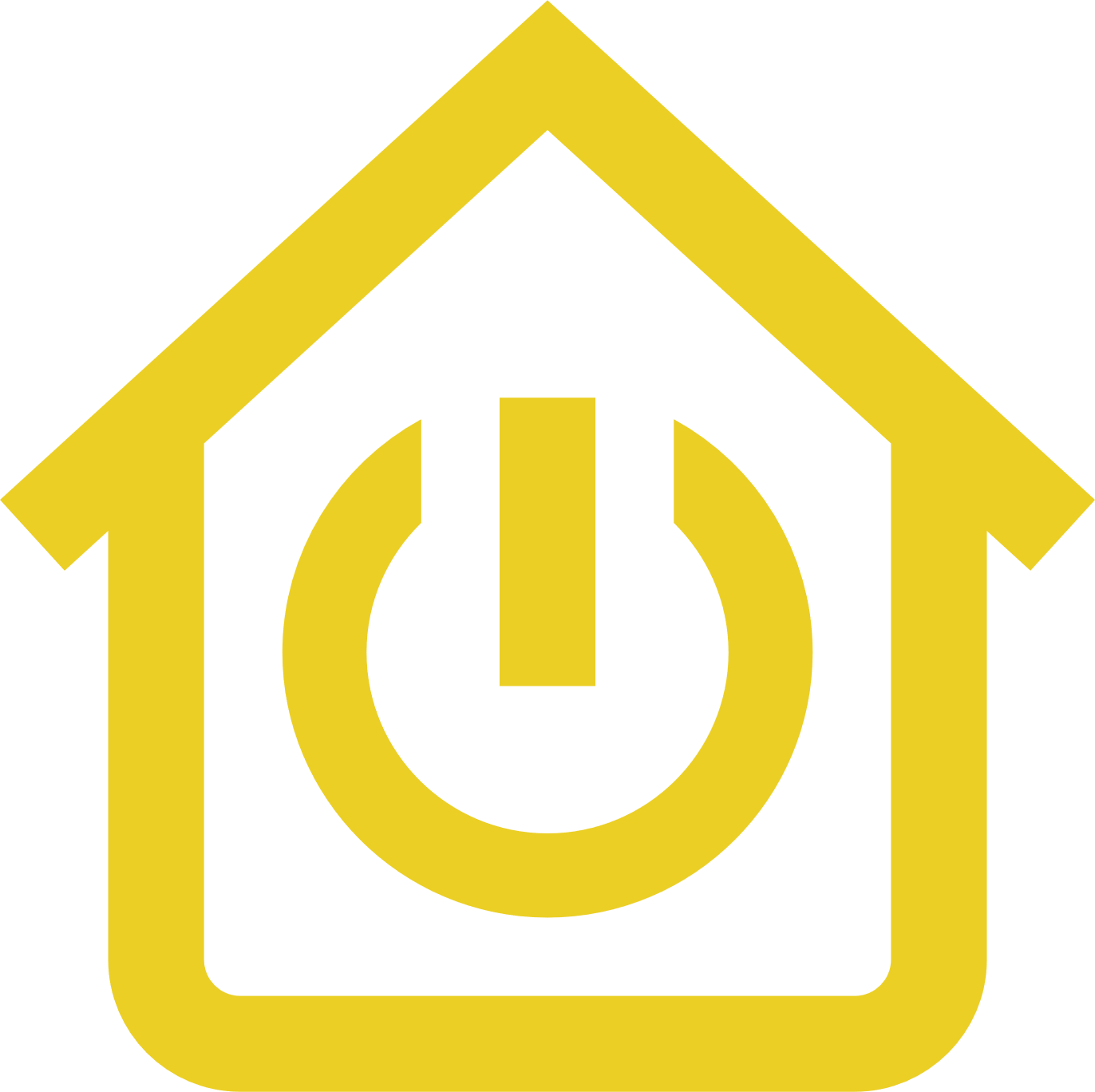 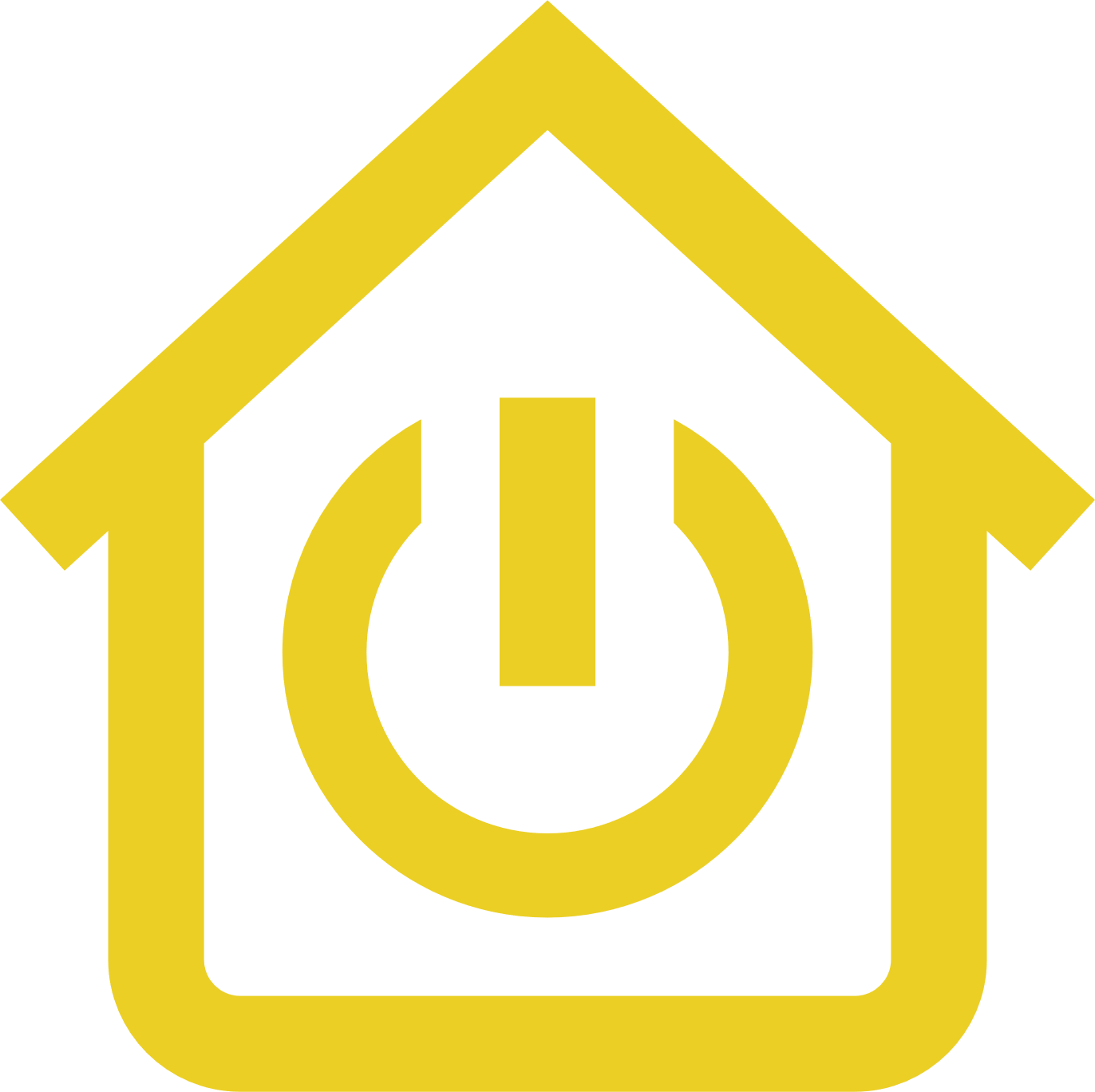 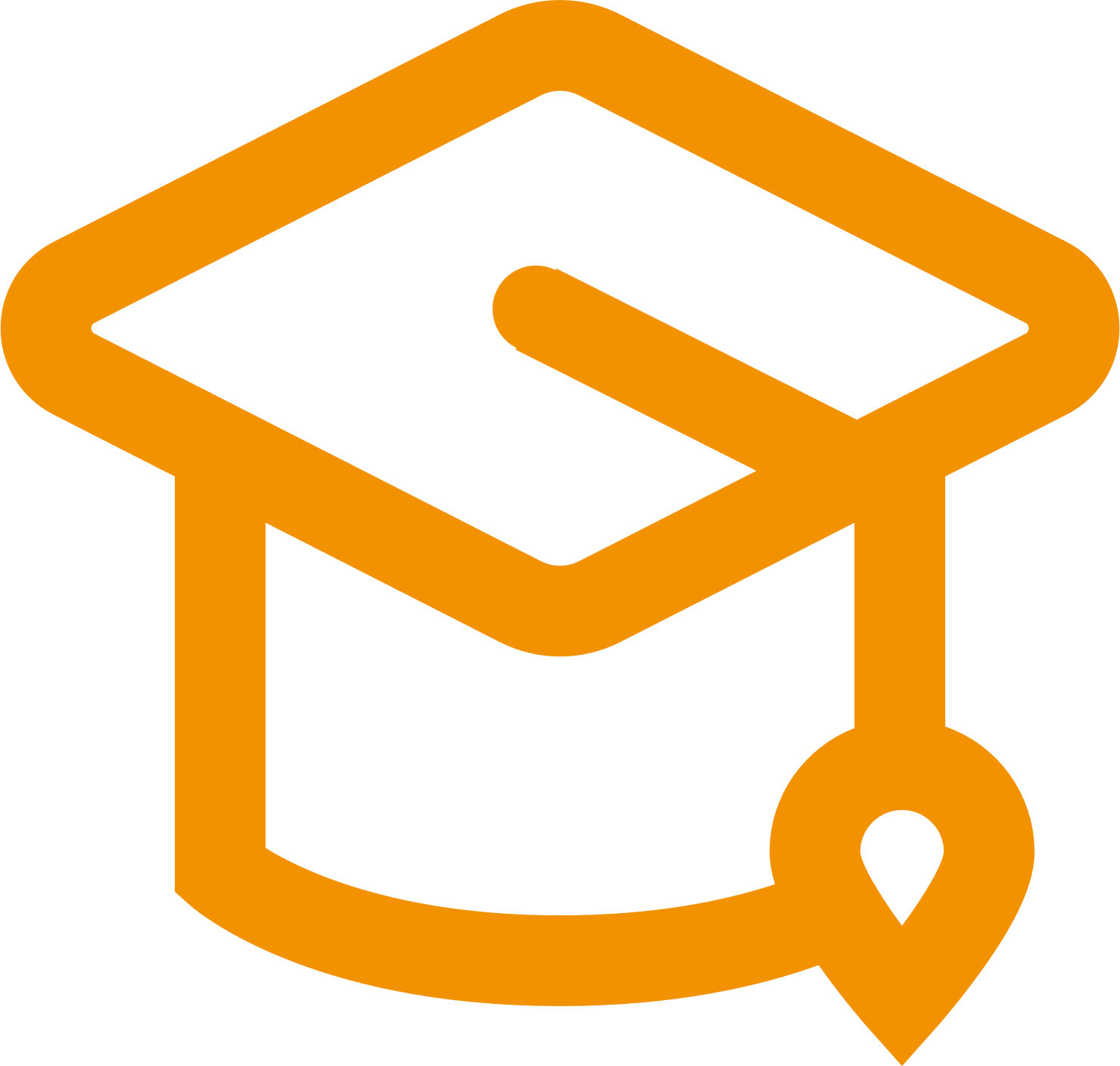 Урай
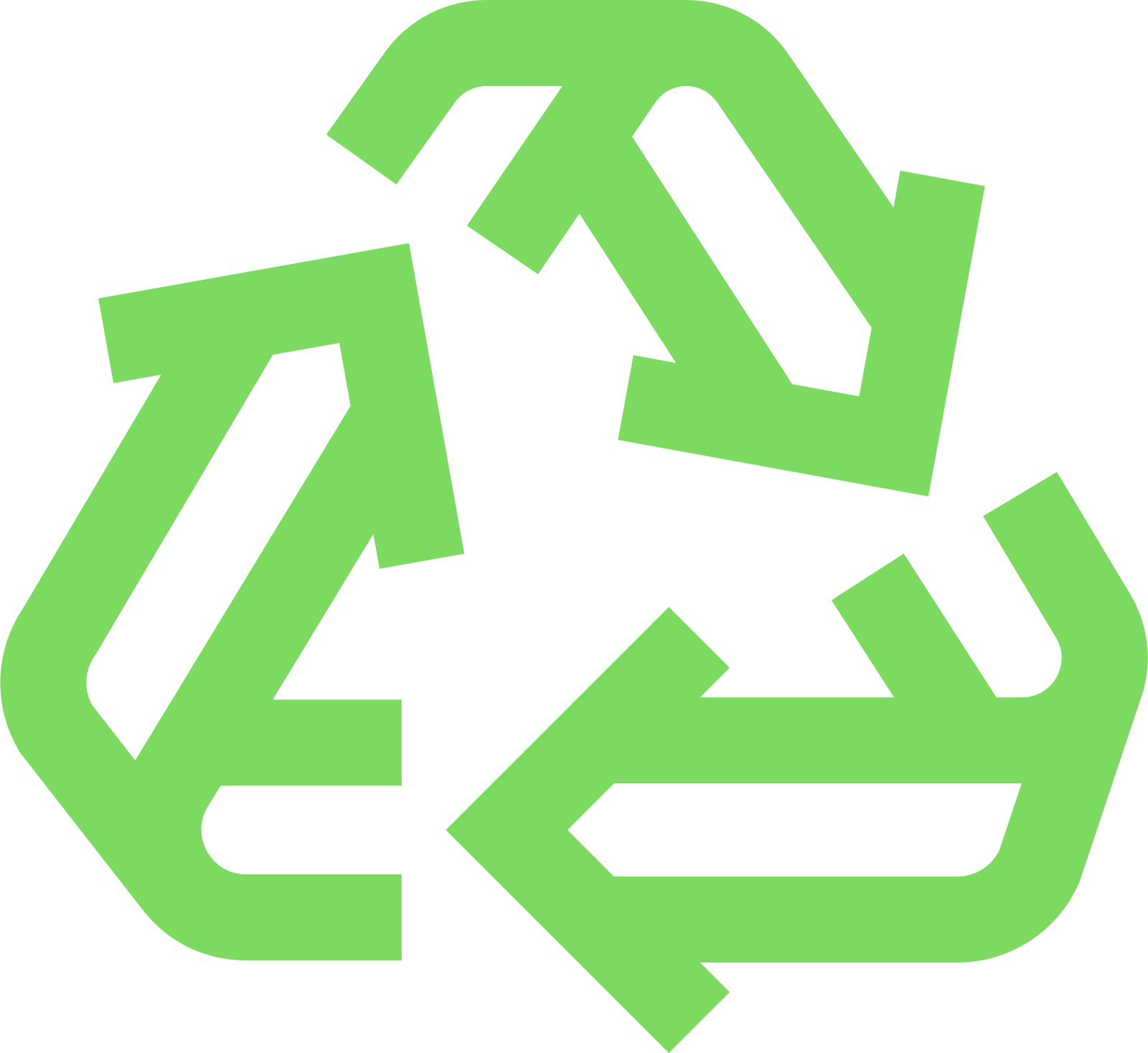 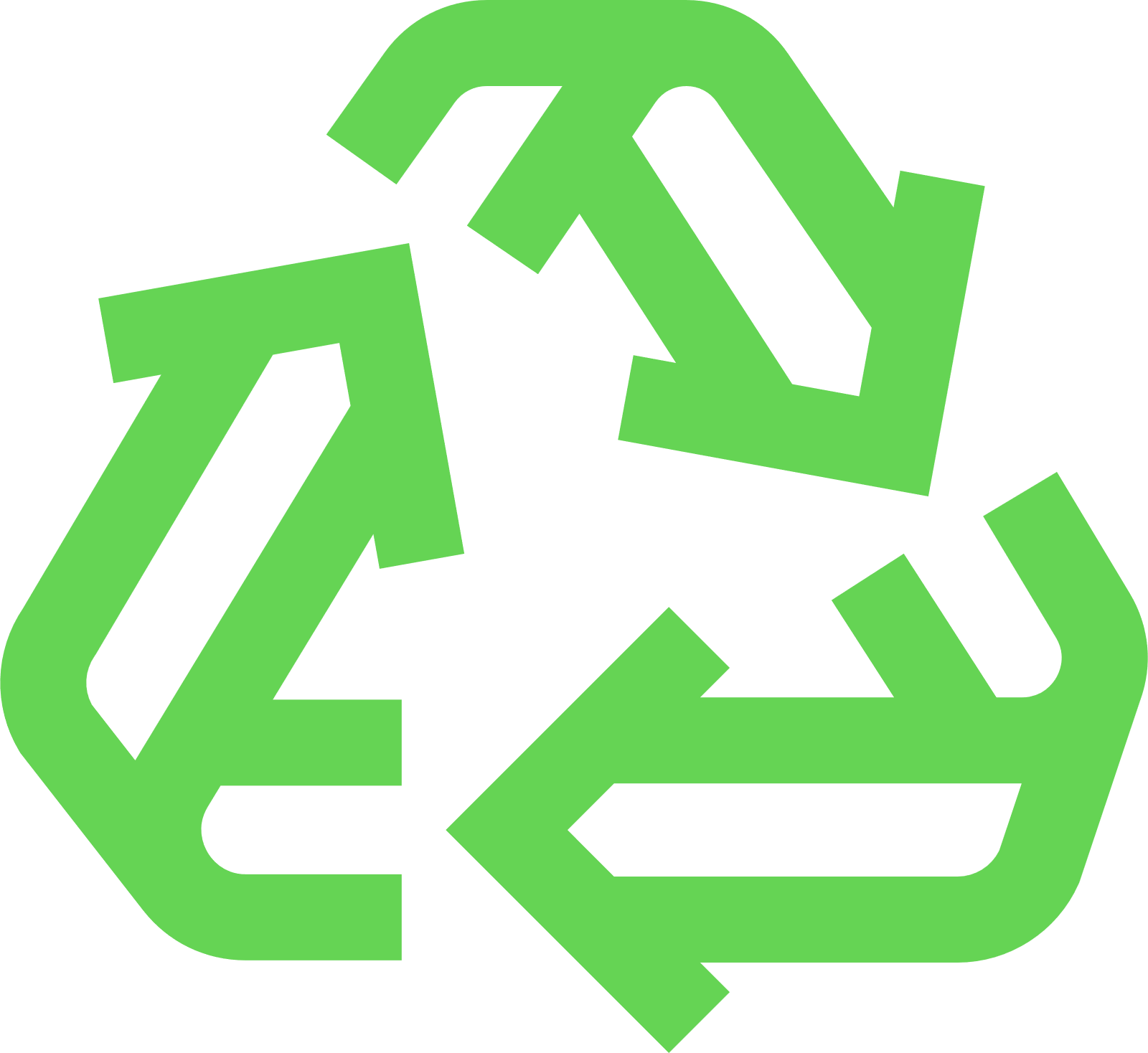 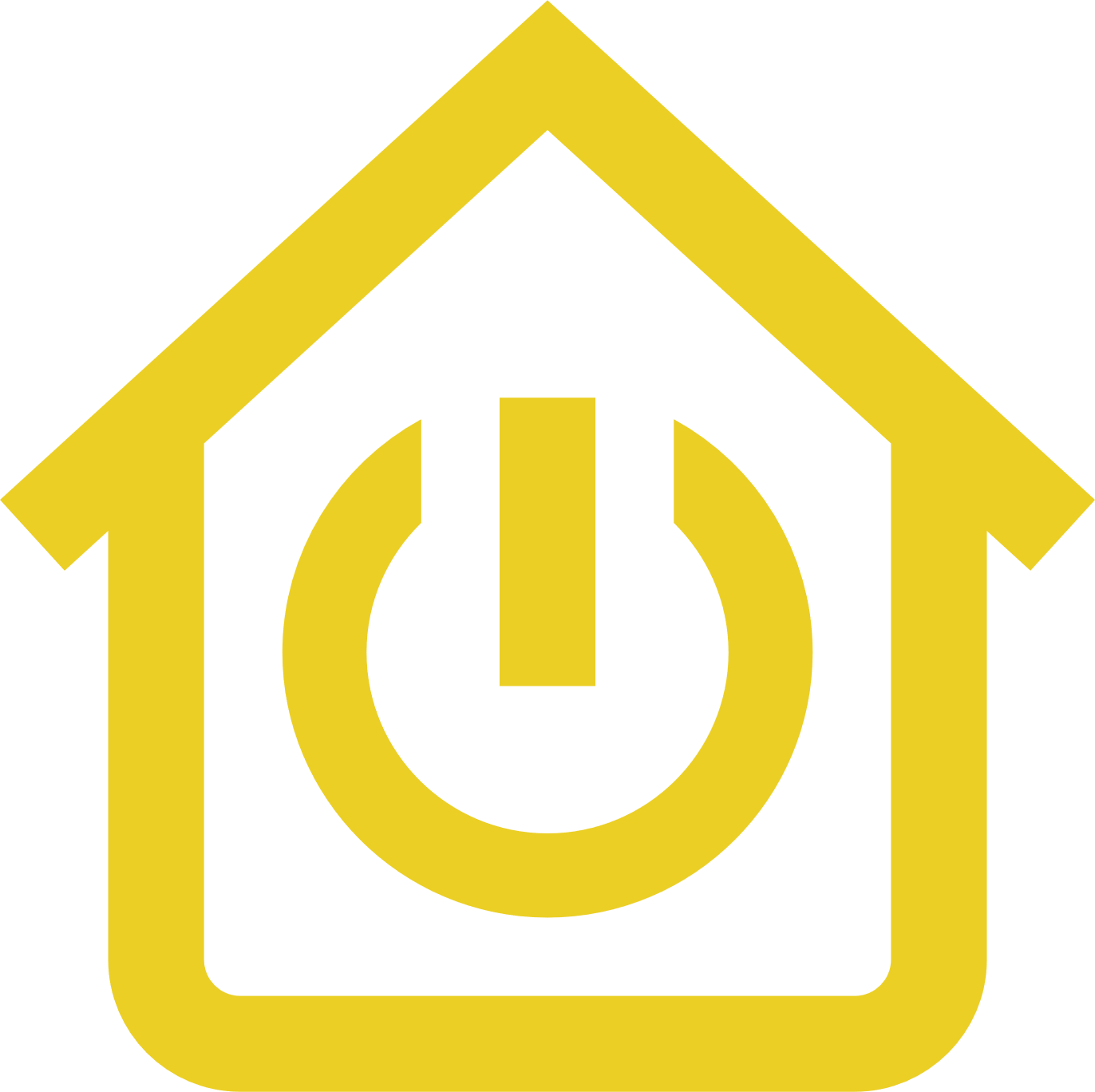 Кондинский район
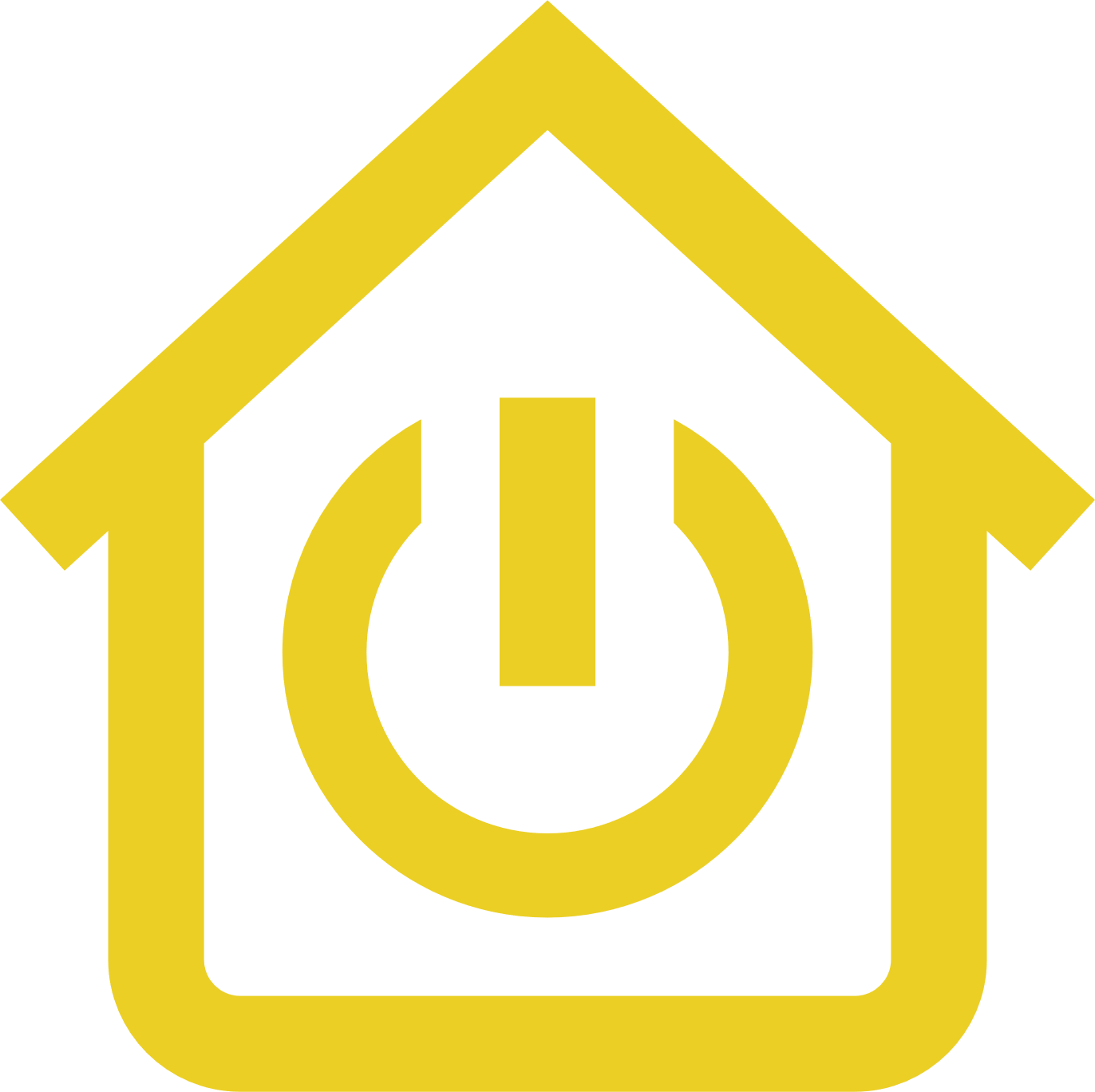 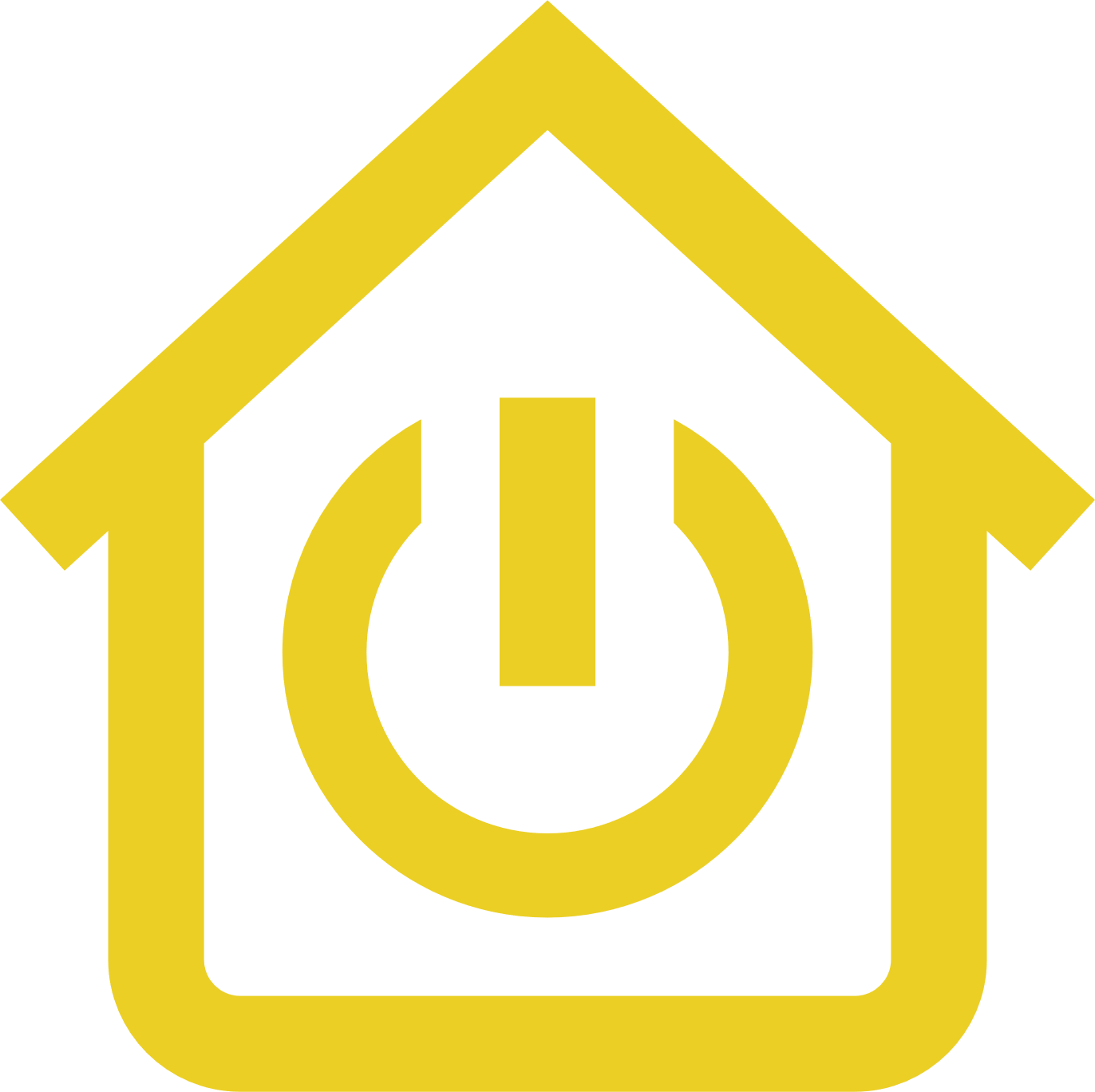 48 концессионных соглашений,объем инвестиций - 56,3 млрд рублей